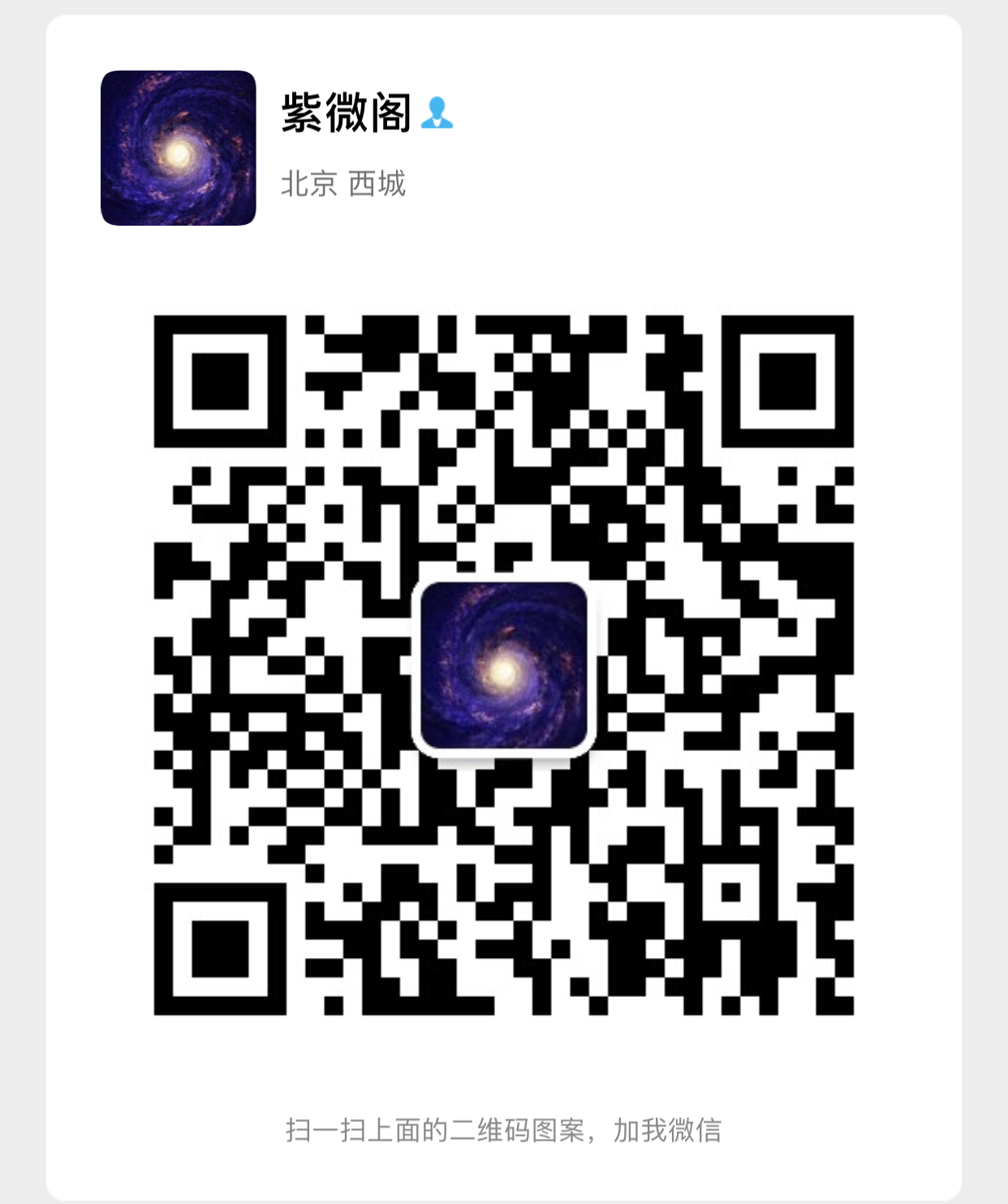 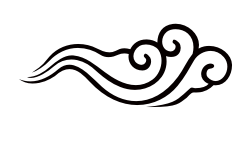 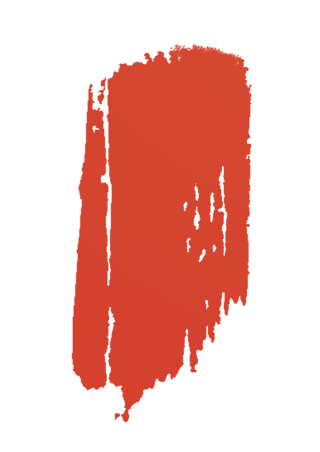 紫微阁
第三十三讲：紫微斗数风水专题课
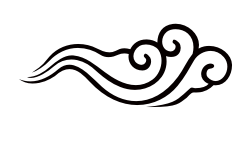 紫微阁：墨西
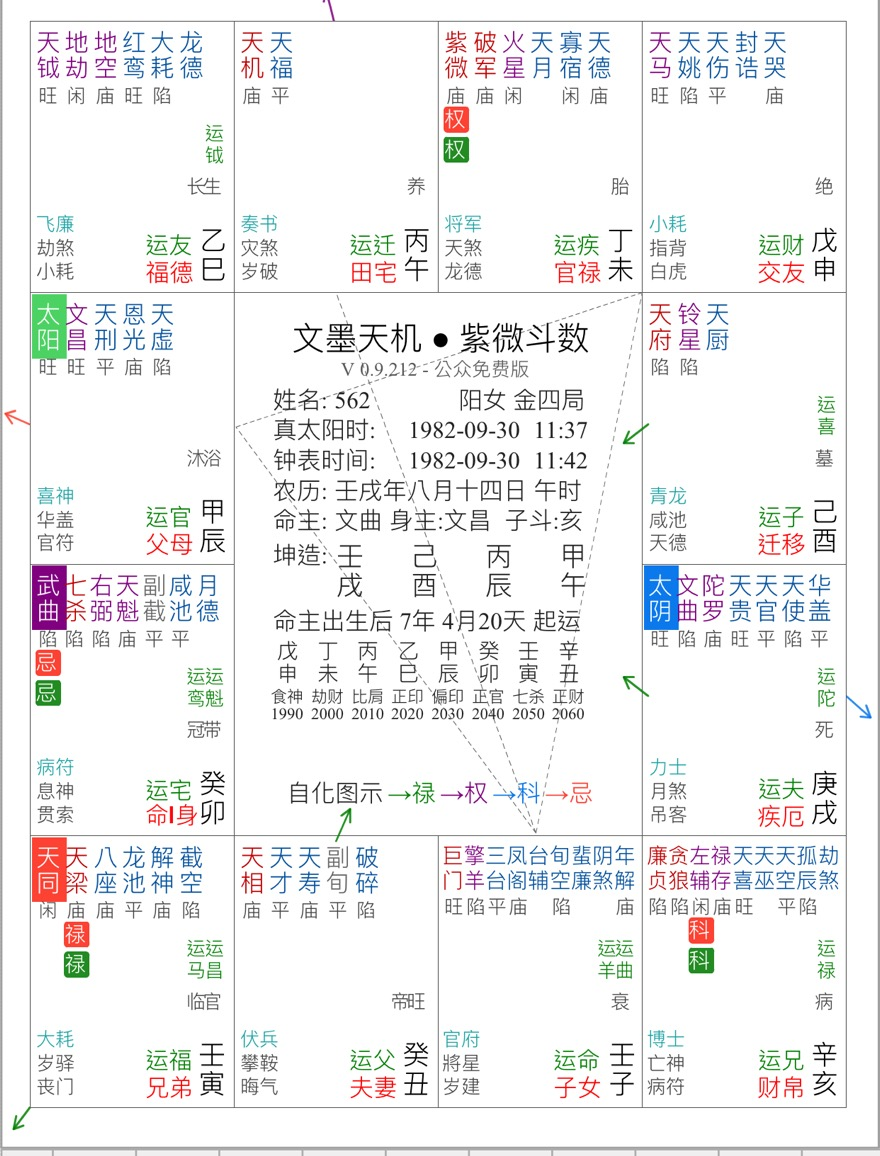 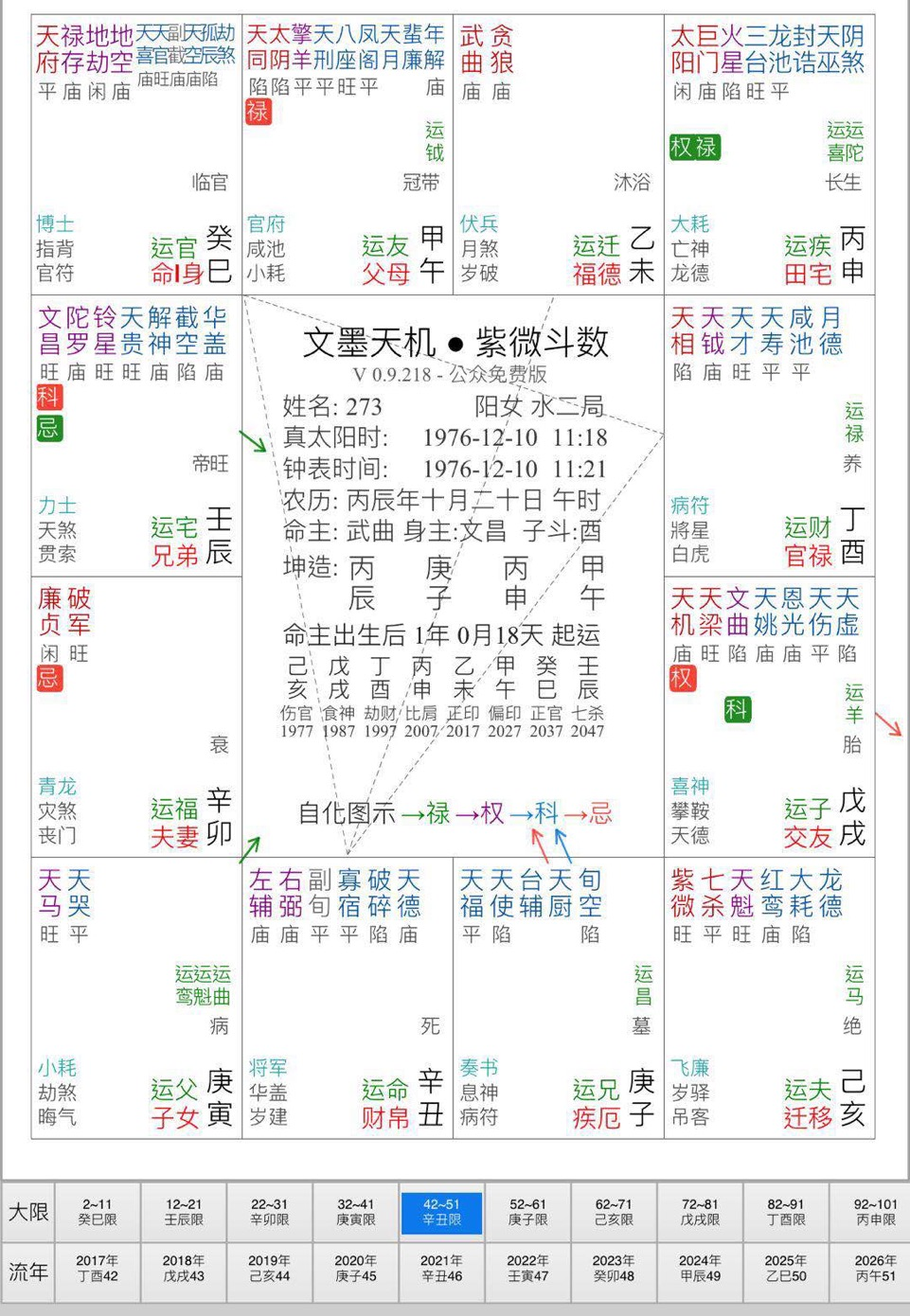 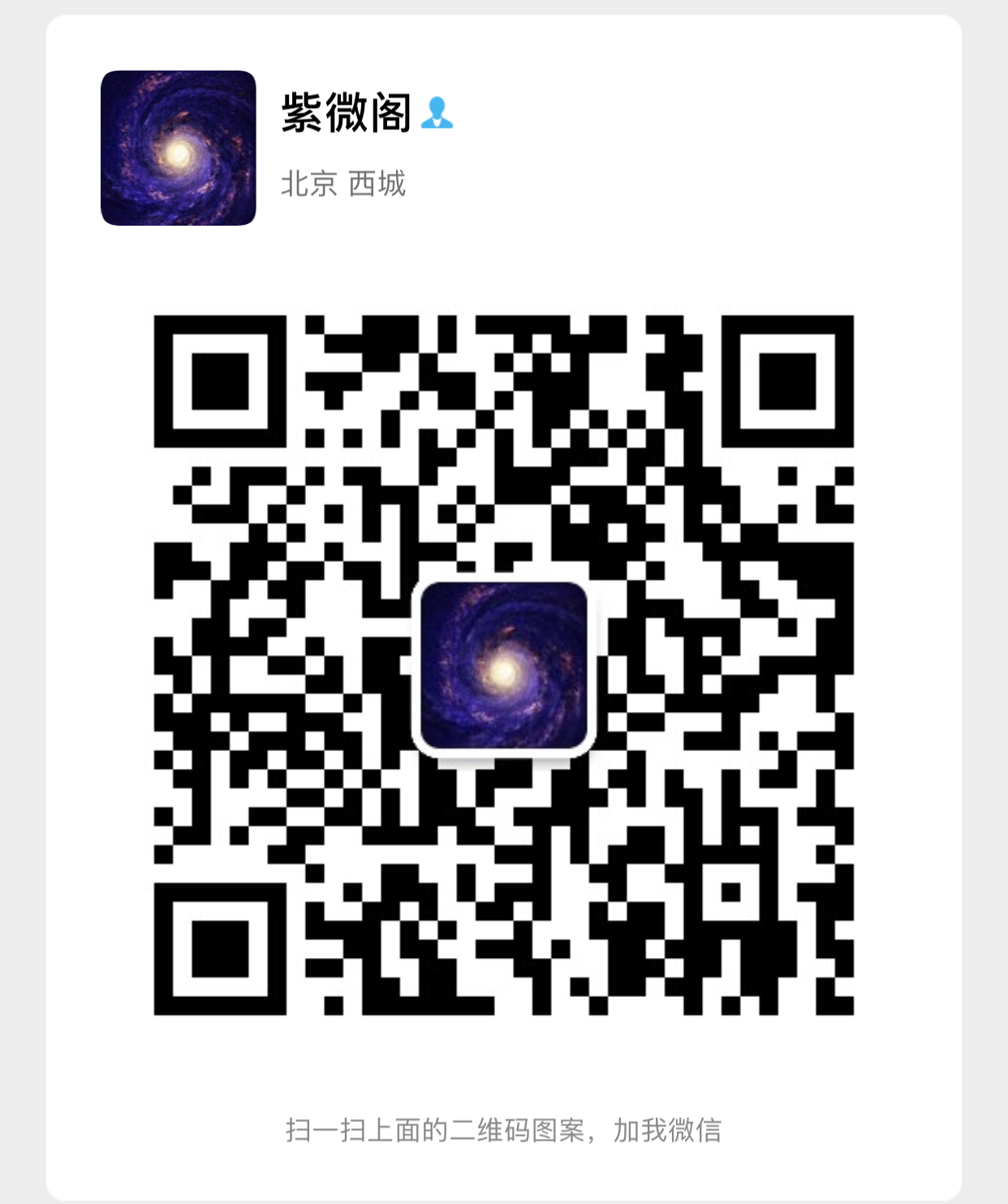 家
谢
大
谢
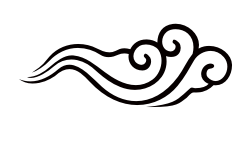 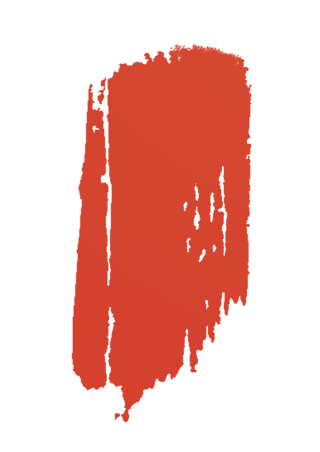 紫微阁
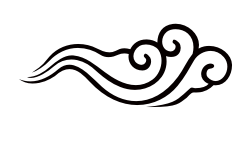